Puffery
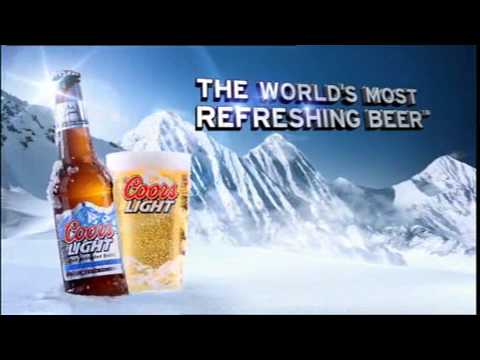 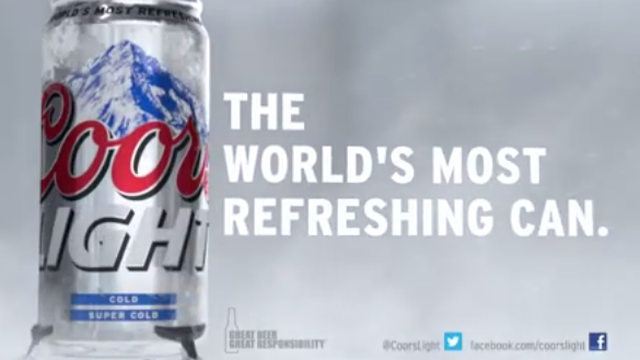 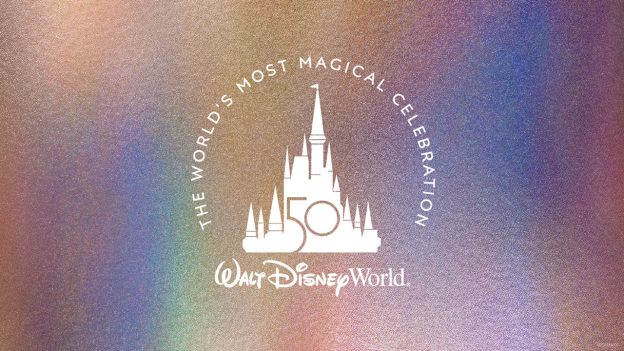 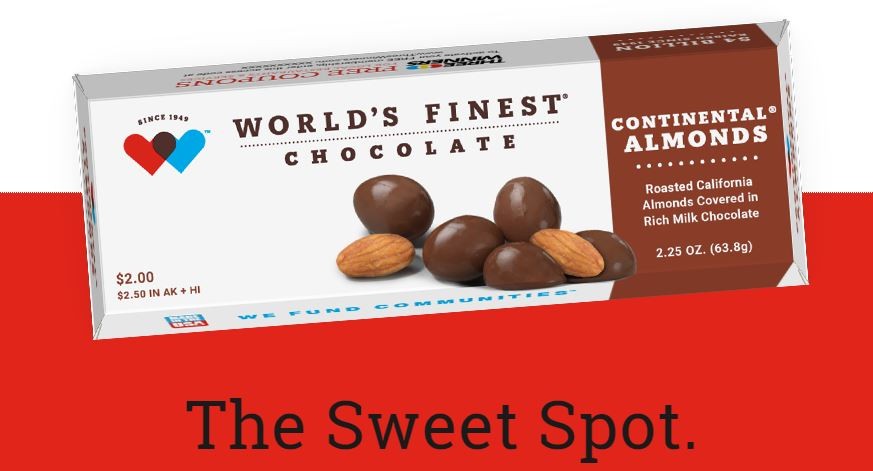 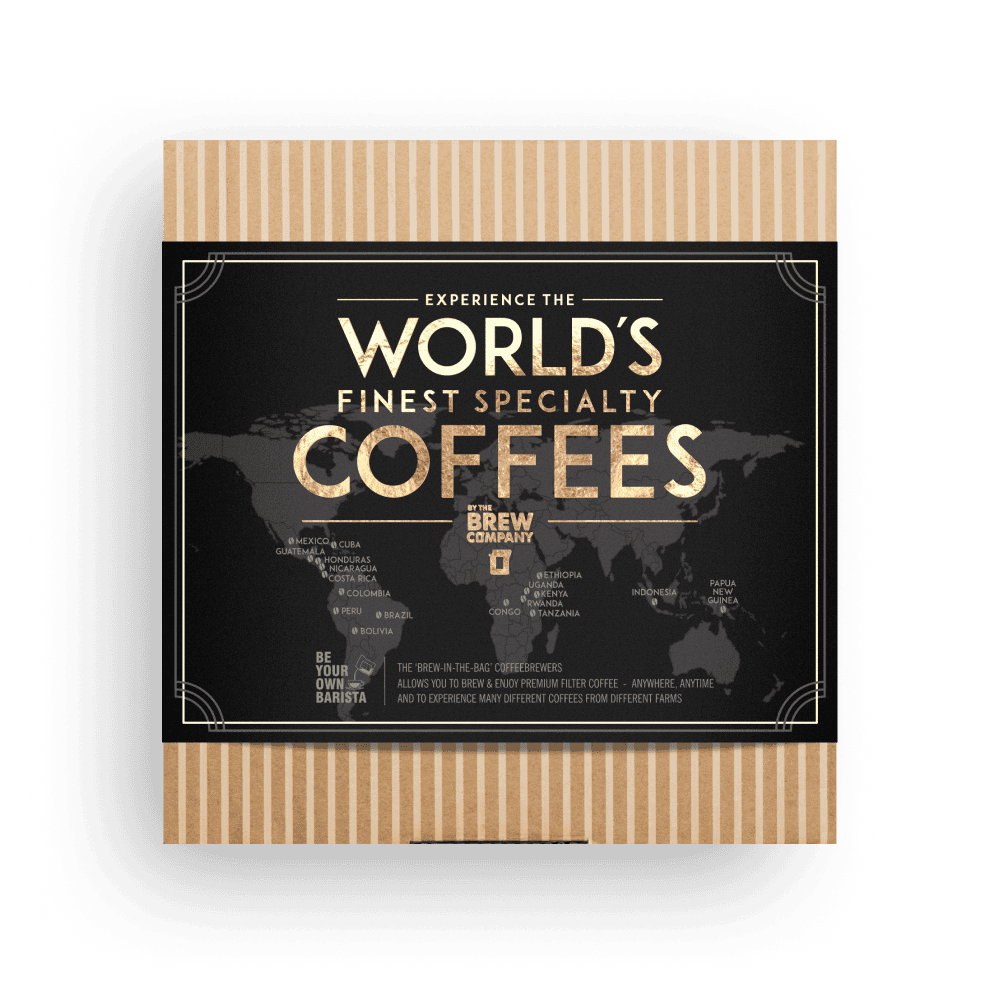 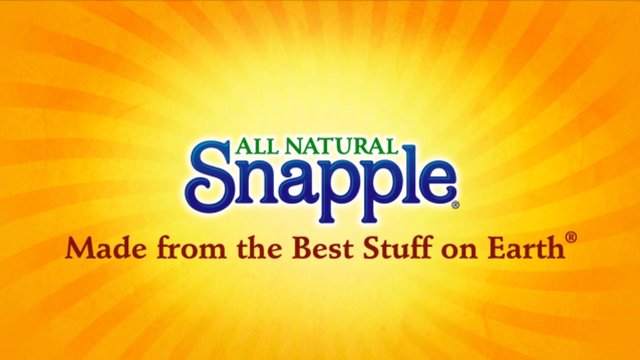 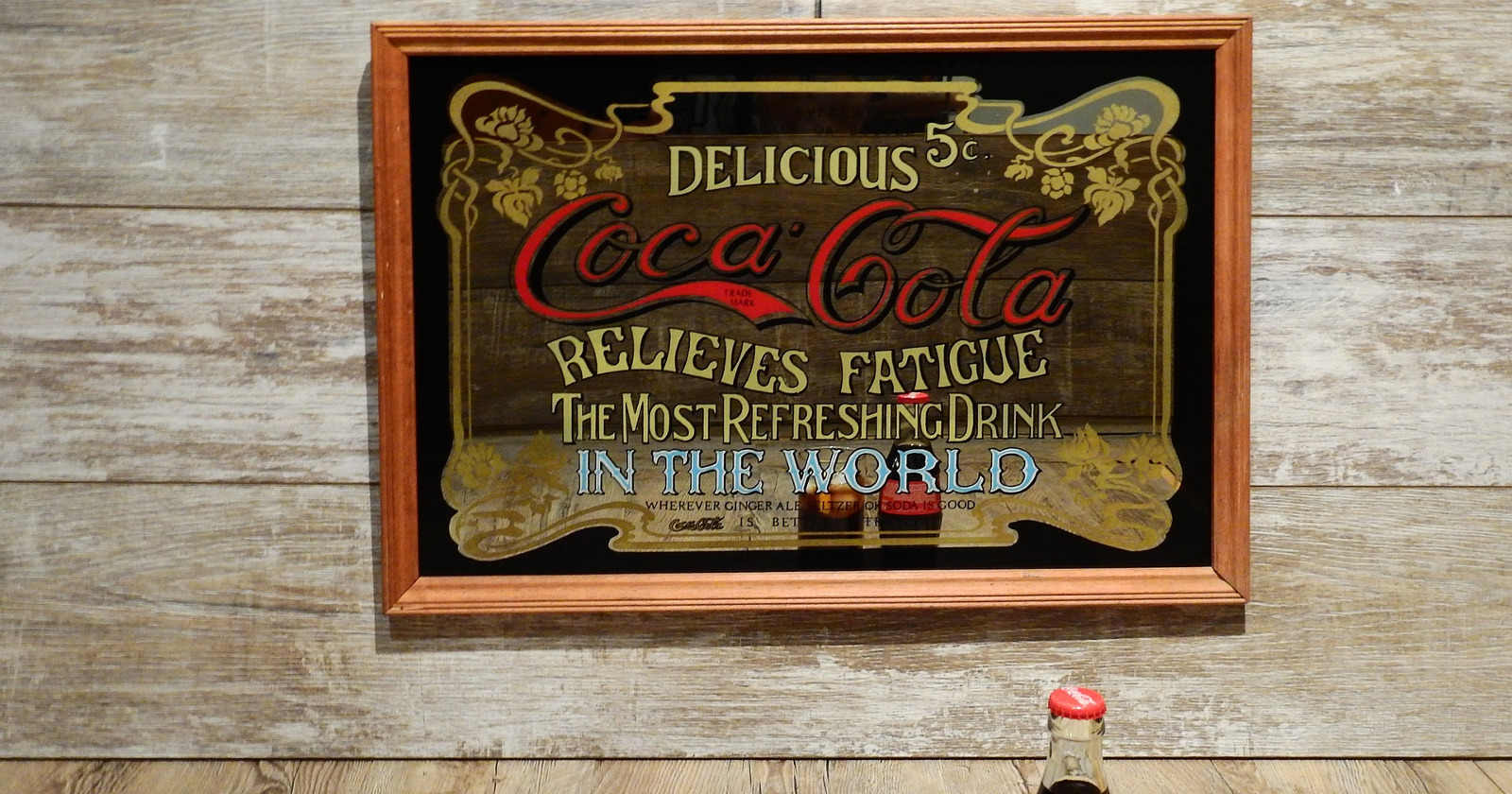 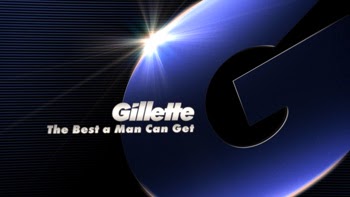 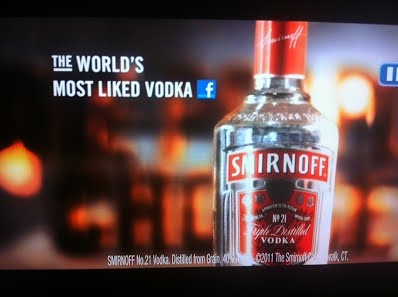 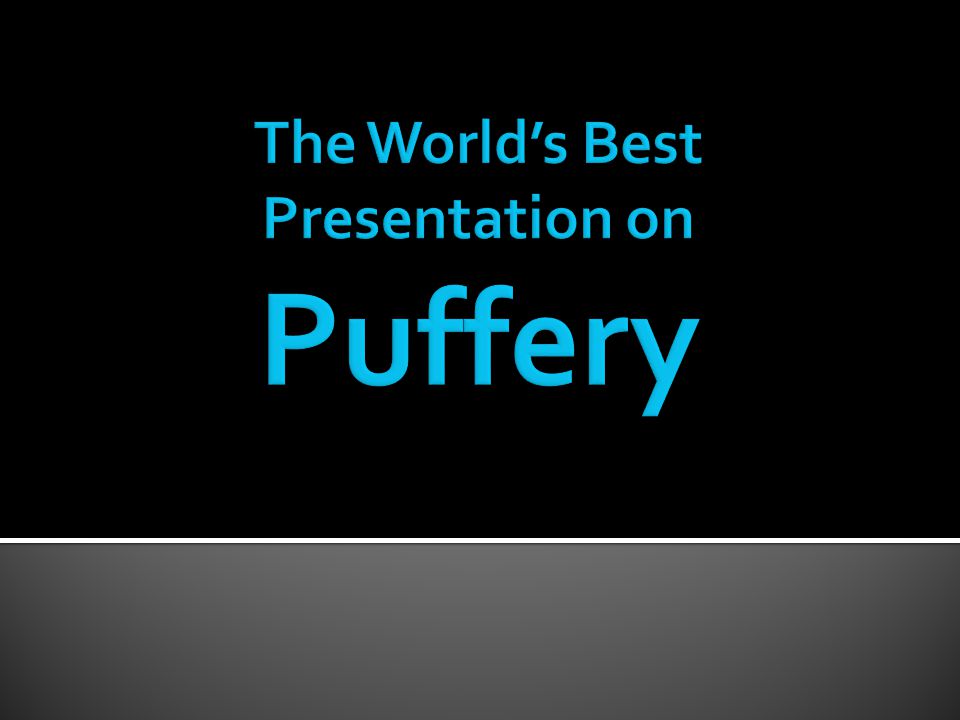